VIGILÂNCIA  SANITÁRIA POR QUADRANTES
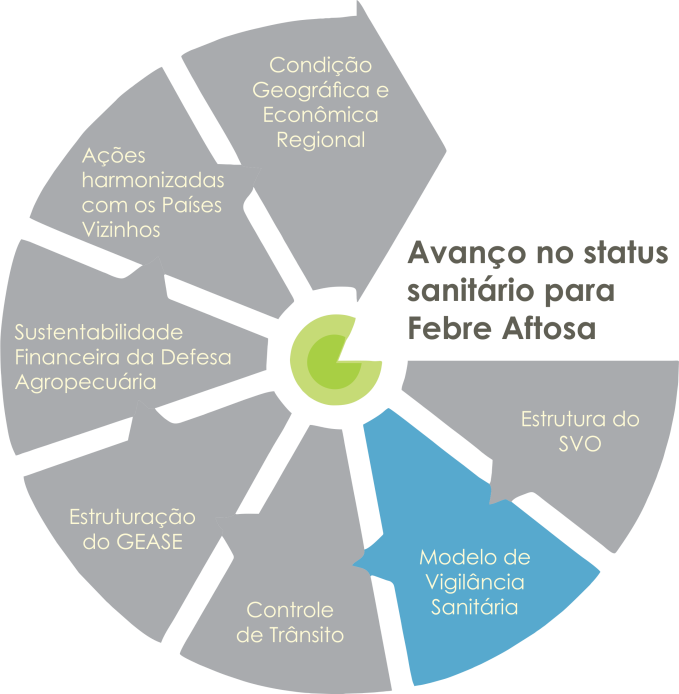 Portaria nº 3.589 de 26 de fevereiro de 2018
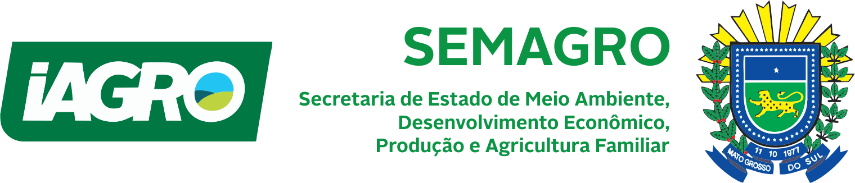 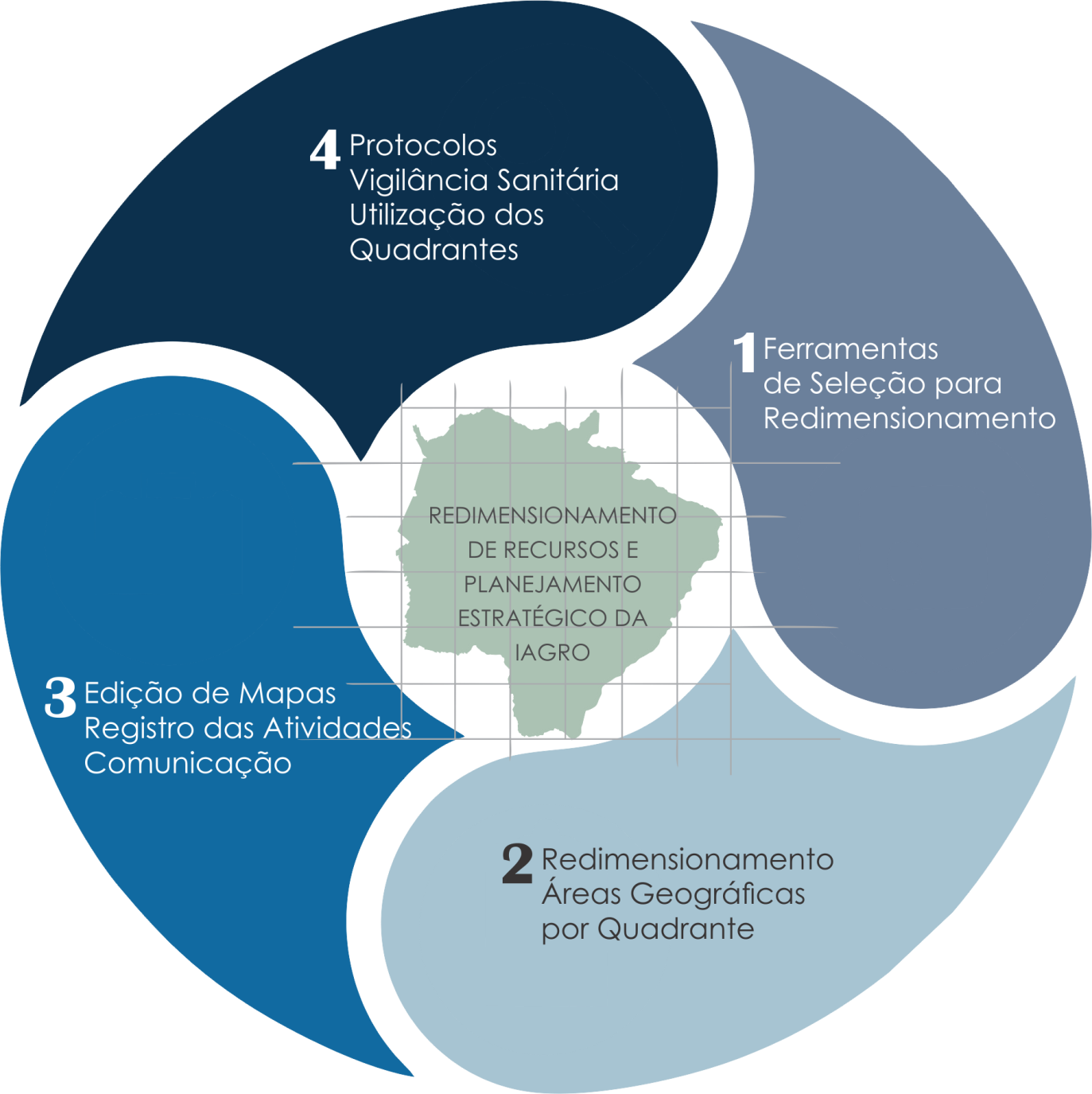 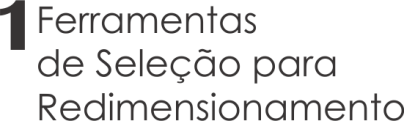 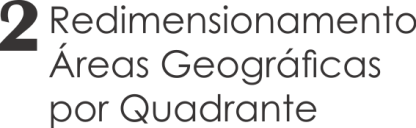 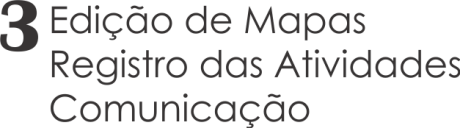 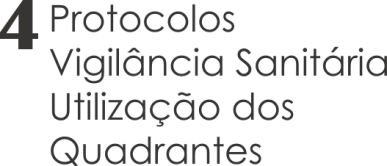 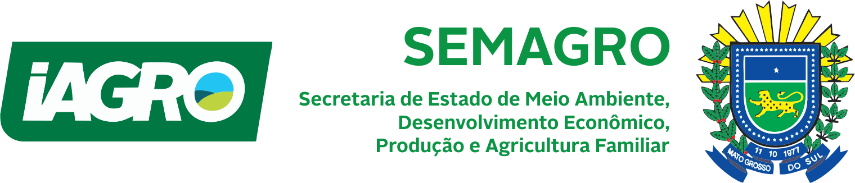 OBJETIVO GERAL
Melhoria Qualitativa e Quantitativa das atividades técnicas de campo por meio da capilaridade e continuidade das ações de vigilância;
OBJETIVOS ESPECÍFICOS
Mapeamento de todas as propriedades rurais e outros pontos de interesse sanitário existentes nos quadrantes formando um banco de dados único;
Identificação de todos os tipos de exploração existentes na região;
Identificação de vias de acesso para otimizar deslocamento, tempo de atendimento e maior eficiência no monitoramento de trânsito animal e vegetal;
Fornecer informações para planejar as vigilâncias de forma a prevenir, corrigir e monitorar as atividades;
Fornecer informações para planejar recursos humanos;
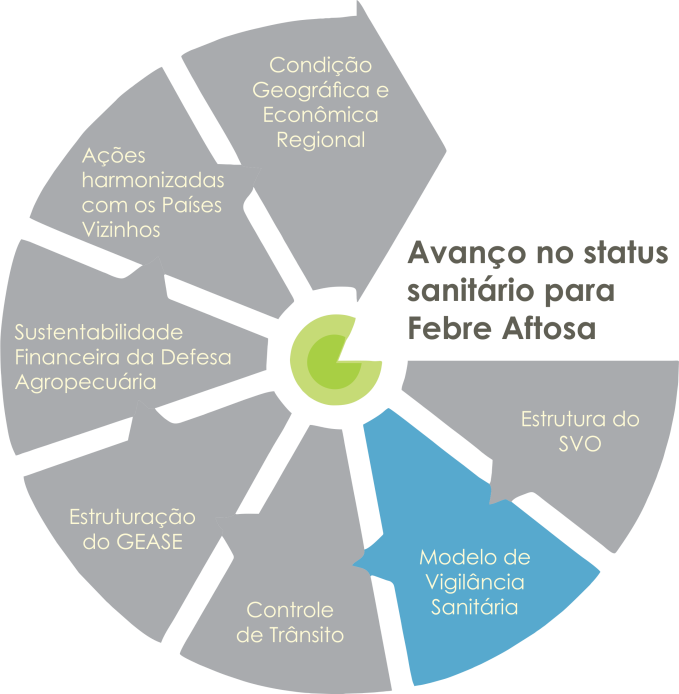 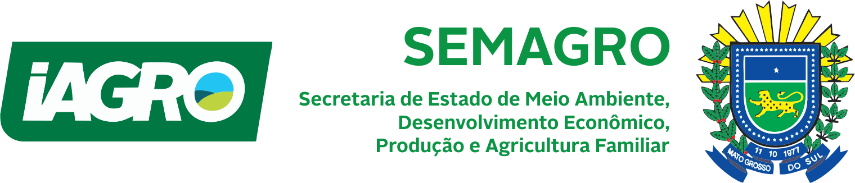 6. Registro e acompanhamento de toas as atividades de vigilância sanitária;
7. Permite que servidores da IAGRO executem o planejamento das vigilâncias de qualquer unidade local de modo ininterrupto;
8. Incrementar ferramentas para investigação sanitária como software de mapas, imagens e navegação;
9. Redução de tempo e custos para atendimento pontuais de eventos sanitários;
10.Controle de pessoal, diária e veículo através da utilização compulsória do GPS;
11.Definir estratégias e planos de ação em todas as esferar administrativas da IAGRO;
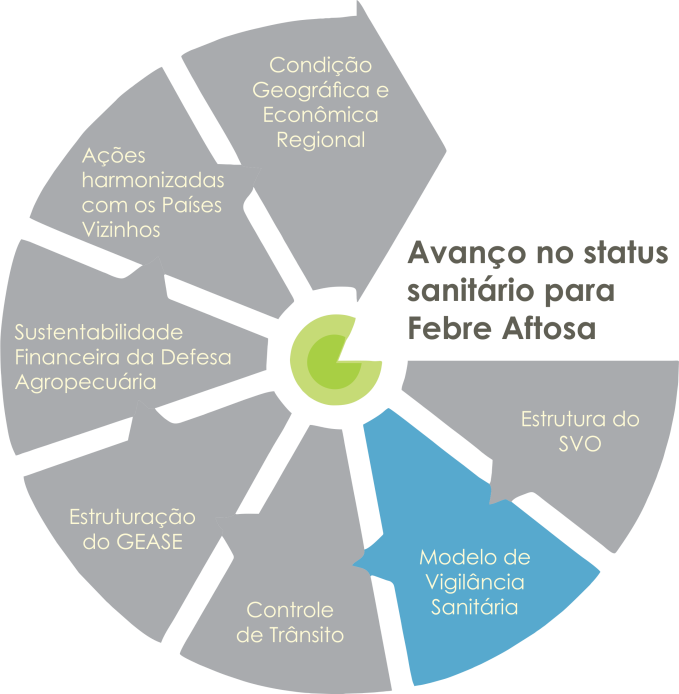 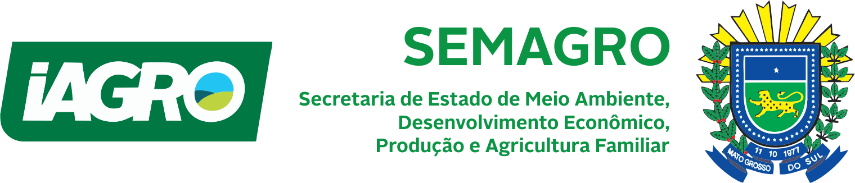 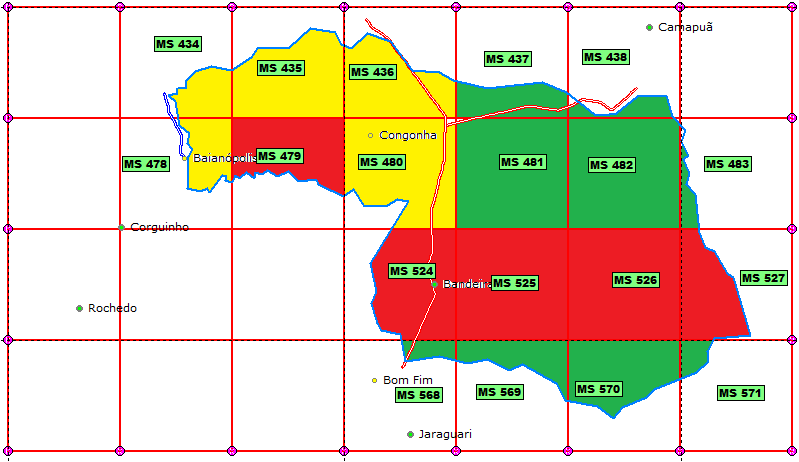 É uma área geográfica predeterminada utilizada para redimensionar áreas geográficas, registrar eventos sanitários, planejamento de vigilância e registro de atividades.
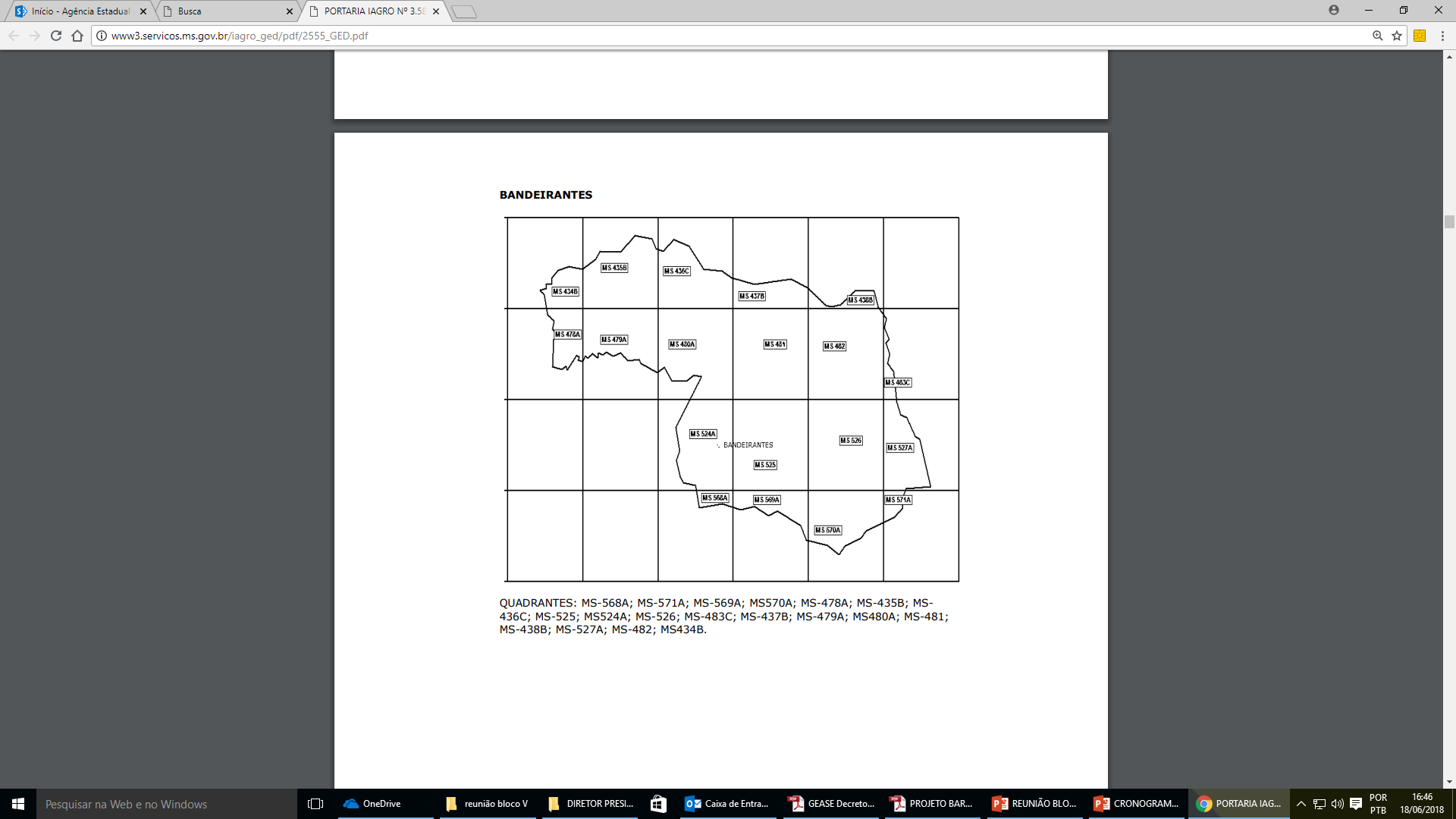 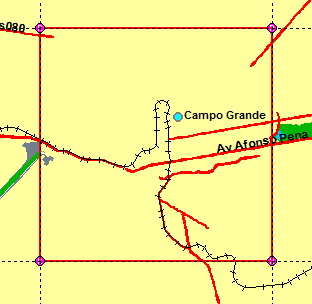 Dimensões: 10 NM2 ( 18,52 km X 18,52 km = 342,990 km2  = 34299,0 hectares) e perímetro de 74,08 km.
GPS TCM escala 1/10km.
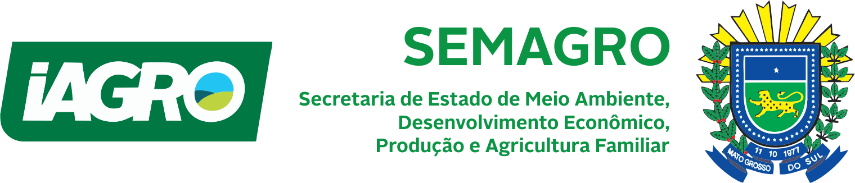 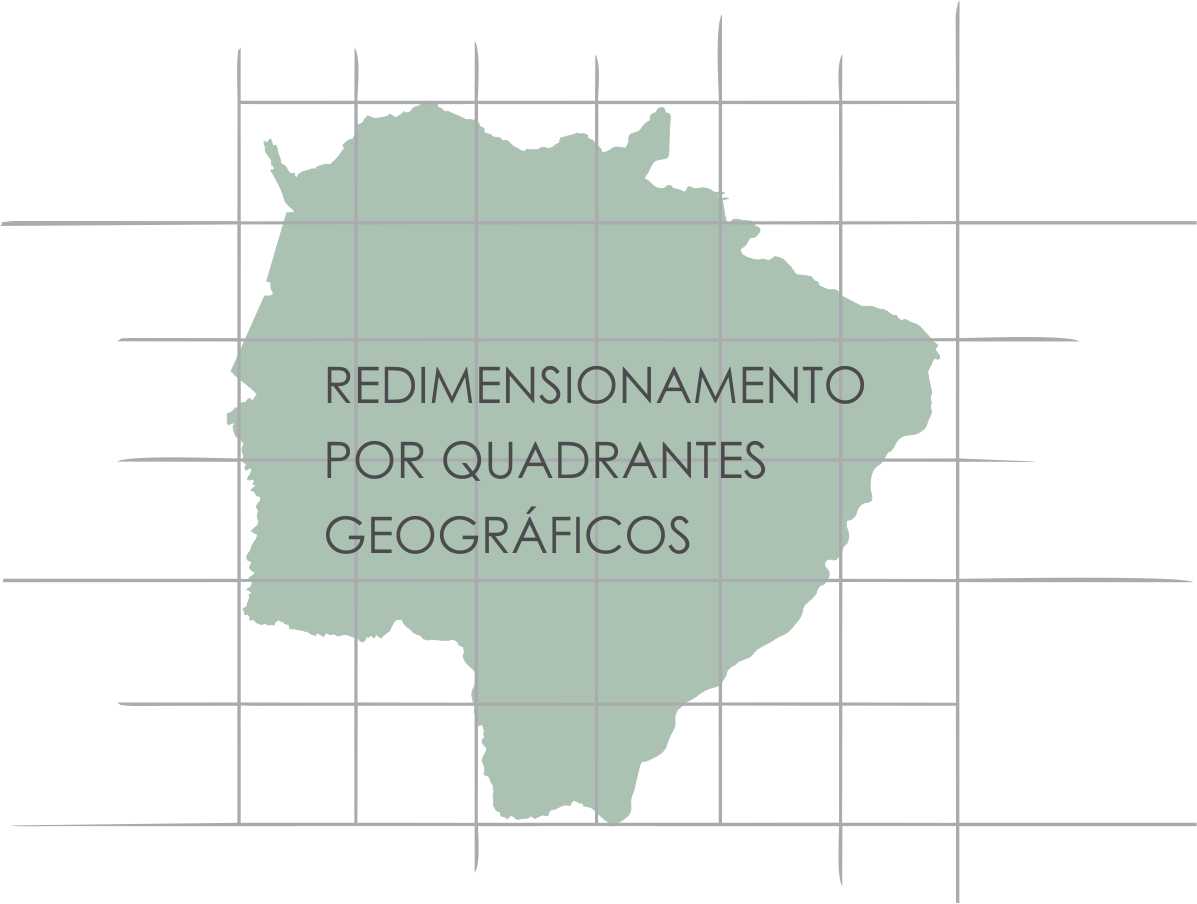 Fórmula:  


52 semanas/ano.
X 3 Quadrantes visitados por semana.
= 156 Quadrantes visitados/ano.
÷ pelo número de Quadrantes da UL (Portaria).
= ao número frequências de idas ao Quadrante/ano.
X por 3 vigilâncias, no mínimo, cada ida Quadrante.
X o número de Quadrante da UL.
= 468 vigilâncias/ano/UL, no mínimo, sem análise de risco do conteúdo dos Quadrantes.
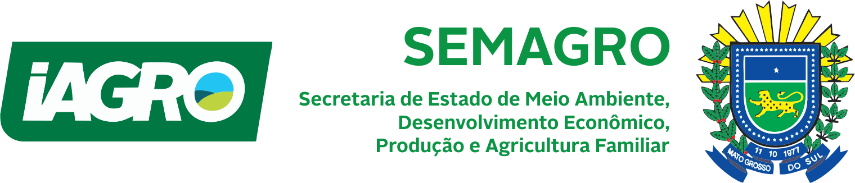 Planejamento Anual de Vigilância por Quadrante
Regional de Campo Grande 2018
(*) Diárias/ano por equipe (02 servidores)
(**) Previsão de 4.680,0 vigilância/sanitária sem análise de risco. 1 vigilância / 11.68 km2
(**) Previsão de 6.756,0 vigilância sanitária/ano com análise de risco. 1 vigilância / 8,09 km2
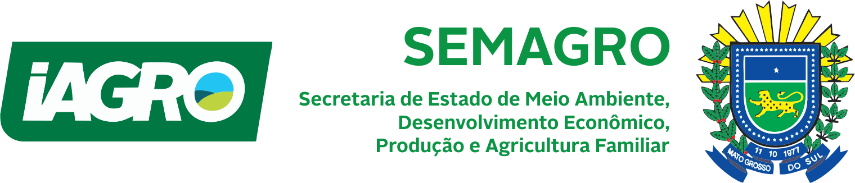 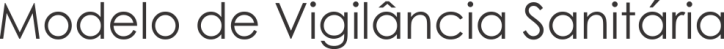 Projeto Piloto – Regional Campo Grande
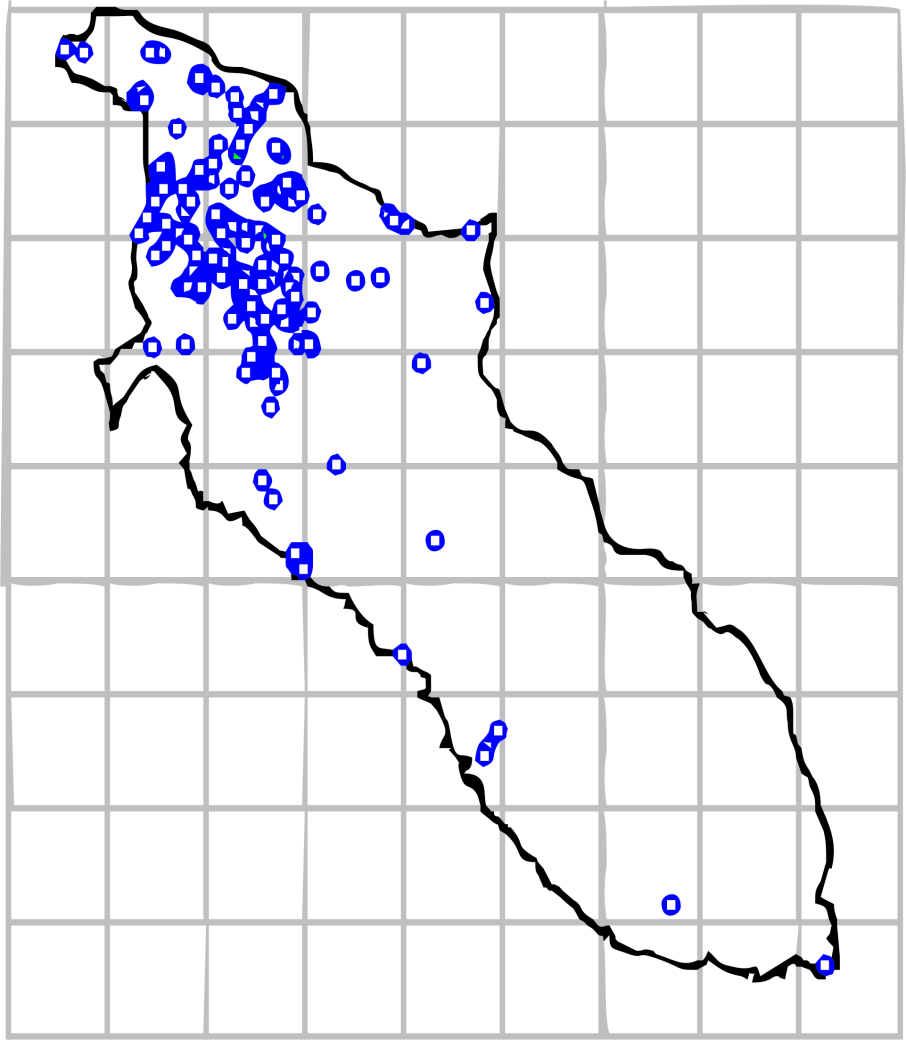 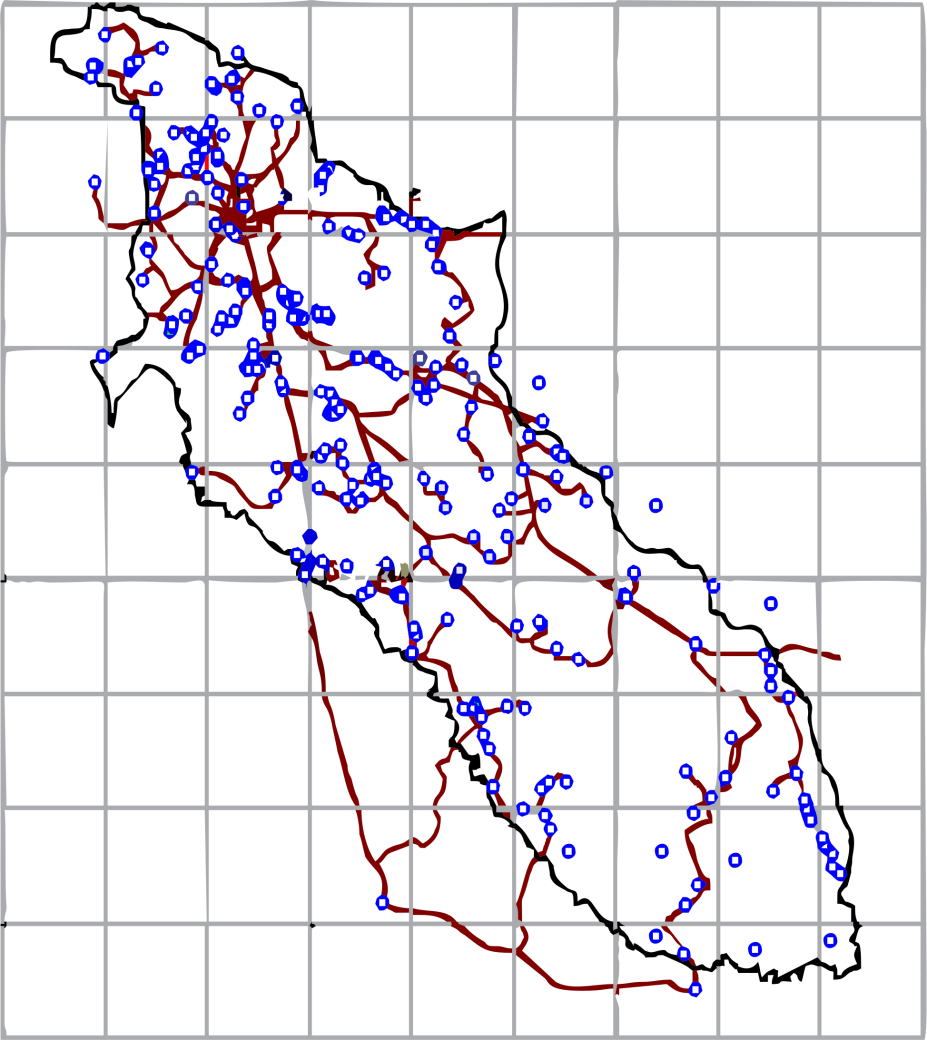 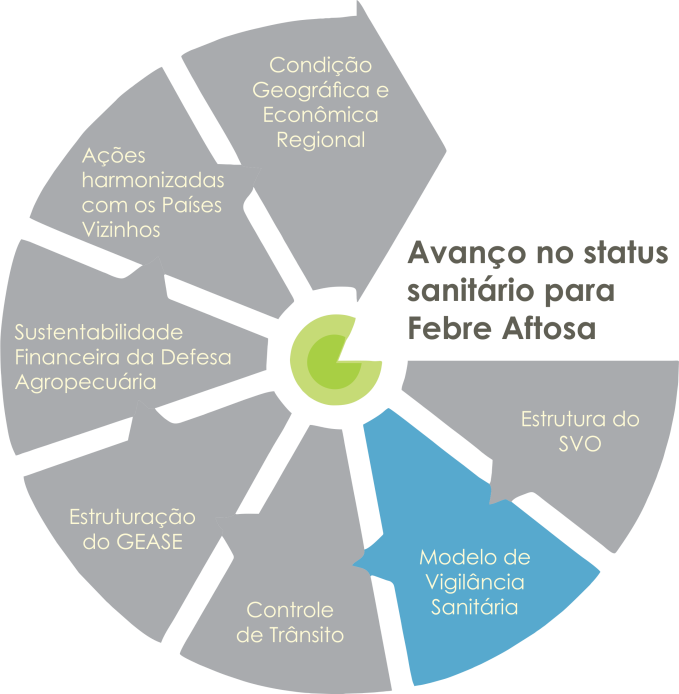 Ano 2017
Ano 2018
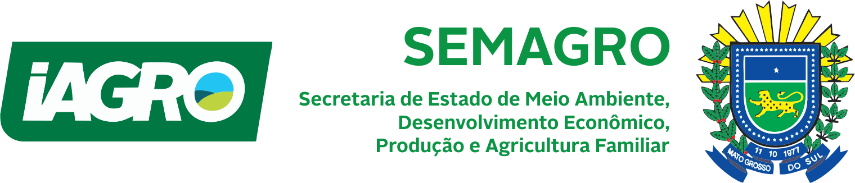 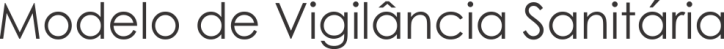 Luciano Chiochetta
Diretor Presidente da IAGRO

Fiscal Estadual Agropecuário
Médico Veterinário

Unidade Central
 Av. Senador Filinto Müller, 1146 Campo Grande - MS 
CEP: 79074-902 Tel: (67) 3901-2668 Cel: 99982 - 6219
     
 e-mail: 
lchiochetta@iagro.ms.gov.br
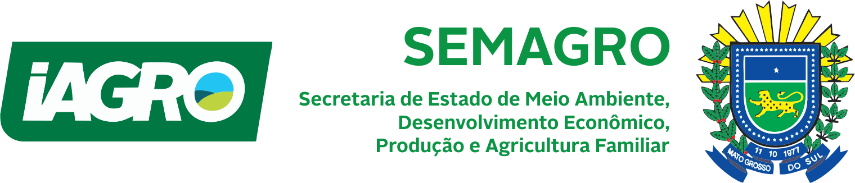